S.M.A.R.T lunch
The remix!
Why does S.M.A.R.T lunch have a new format?So many of us felt like:
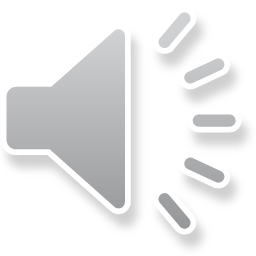 We kept the things that were working (TGS minus the form) and made adjustments in order to:

1.  Make it EASIER for teachers to use.

2.  Ensure greater accountability for students.

3.  Provide guided instruction for MSH students.

An aside:
Last semester assigning Saturday school was a successful motivator for student compliance. The new S.M.A.R.T lunch format allows us to tap into this motivation sooner.
Goals of S.M.A.R.T lunch:
Empower teachers


Support student achievement
What do I need to do?
Step 1: Assign TGS by clicking the “G” code for the date the student is expected to attend for your class.

Possibility 1: Student attends
Possibility 2: Student does not attend
Possibility 1: Student attends
YAY! Success. Take no further action.
Possibility 2: Student does not attend TGS
E-mail kelley.whitehead@fayar.net
Subject line: SMART lunch-Saturday school
Content: List the names of the students that did not attend TGS. Kelley will assign those students Saturday school.

Bring the assignments for completion to the attendance office.
Now what do I do?
Step 2: Saturday school

Possibility 1: Student turns in work on the following Monday.
Possibility 2: Student does not turn in work the following Monday.
Possibility 1: Student turns in work on Monday.
YAY! Success. 
You do not need to take any further action.
Possibility 2: Student does not turn in work the following Monday.
Select the “M” for the following day. (Tuesday)
Now what?
Step 3: MSH

The student will be in MSH location from 2nd – lunch and receive help from a certified teacher.

The student remains in MSH until they complete their assignments and turn them in. When a student turns in missing work YOU as the teacher have the power to remove the “M” and put in a “C.”
S.M.A.R.T lunch
TGS
Student attends TGS. 
YAY!
Student does not attends TGS. 
Saturday school
Student turns in work. YAY!
Student does not turn in work.
MSH
Concern: “What if my student does not attend TGS but turns in the work the next day?”
Solution: You can give them a note saying they have turned in the work. (Also we have a template note you can use.) The student has the responsibility of bringing the note to Kelley and she will remove them from the list.
"What if the student doesn't go to Saturday School?"
Students who do not attend Saturday school are a discipline issue and will be handled by a principal.
Question: “How long will my student be in MSH?”
Answer: The student will attend MSH until they complete and turn in the missing work. 

Important note:
It is important for teachers to change the “M” to a “C” once the student has turned the work in. Do not wait until the work has been graded to change the “M” to a “C.”
Problem: “My student will be missing MORE classwork!”
Solution: Please send any/all work the student will be missing to:
laura.ring@fayar.net
mark.white@fayar.net
kimberely.thomas@fayar.net
susan.golbski@fayar.net
trey.fairchild@fayar.net

We will ALL be working with your students through the day to complete missing work and make sure they do not get further behind.